Figure 3. HG volumes for faster and slower learners and for (a) LHG, (b) LHG GM volume, (c) LHG WM volume, (d) right HG ...
Cereb Cortex, Volume 17, Issue 3, March 2007, Pages 575–582, https://doi.org/10.1093/cercor/bhk001
The content of this slide may be subject to copyright: please see the slide notes for details.
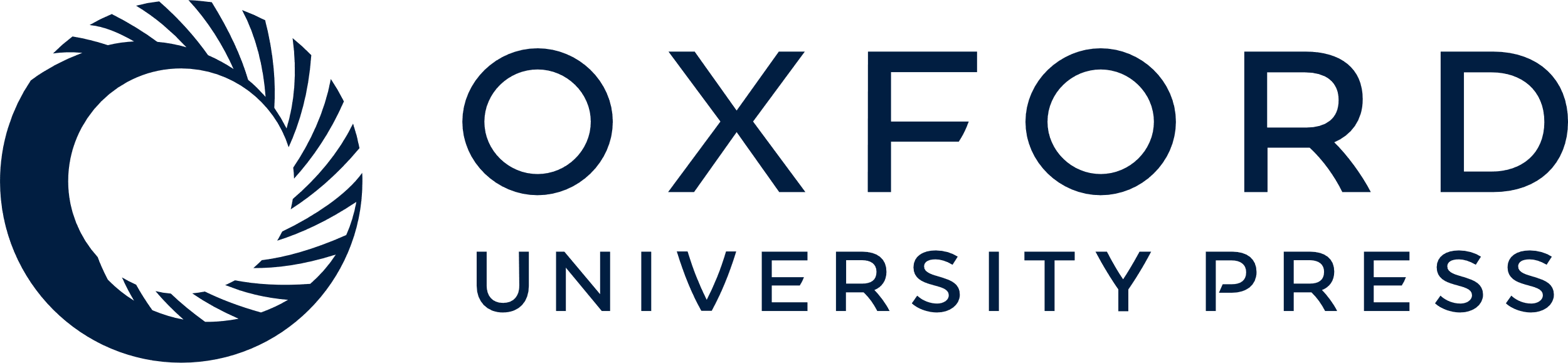 [Speaker Notes: Figure 3. HG volumes for faster and slower learners and for (a) LHG, (b) LHG GM volume, (c) LHG WM volume, (d) right HG volume, (e) right HG GM volume, and (f) right HG WM. Bars represent one standard error above and below the mean.


Unless provided in the caption above, the following copyright applies to the content of this slide: © The Author 2006. Published by Oxford University Press. All rights reserved. For permissions, please e-mail: journals.permissions@oxfordjournals.org]